DUNWOODY ECONOMIC DEVELOPMENTGOOD, BETTER, BEST?March 12, 2024
Best Is Better
DISCLAIMER
I am not a marketing specialist and do not have a marketing degree nor have I done any marketing consulting.  The opinions represented in this document are mine and mine only.  I in no way have any expertise that qualifies me to present any significant marketing advice and I especially can”t use any marketing principals used in Marketing Theory classes.  What you are about to preview over the next 30 minutes completely and solely represent the opinions of the speaker and not that of any other organization, including Area Development.  In fact, some of the things that you are about to see, are  reflections of conversations with other economic developers and internet research. I am not a marketing specialist and do not have a marketing degree nor have I done any marketing consulting.  The opinions represented in this document are mine and mine only.  I in no way have any expertise that qualifies me to present any significant marketing advice and I especially can”t use any marketing principals used in Marketing Theory classes.  What you are about to preview over the next 30 minutes completely and solely represent the opinions of the speaker and not that of any other organization, including Area Development.  In fact, some of the things that you are about to see, are  reflections of conversations with other economic developers and internet research. I am not a marketing specialist and do not have a marketing degree nor have I done any marketing consulting.  The opinions represented in this document are mine and mine only.  I in no way have any expertise that qualifies me to present any significant marketing advice and I especially can”t use any marketing principals used in Marketing Theory classes.  What you are about to preview over the next 30 minutes completely and solely represent the opinions of the speaker and not that of any other organization, including Area Development.  In fact, some of the things that you are about to see, are  reflections of conversations with other economic developers and internet research. I am not a marketing specialist and do not have a marketing degree nor have I done any marketing consulting.  The opinions represented in this document are mine and mine only.  I in no way have any expertise that qualifies me to present any significant marketing advice and I especially can”t use any marketing principals used in Marketing Theory classes.  What you are about to preview over the next 30 minutes completely and solely represent the opinions of the speaker and not that of any other organization, including Area Development.  In fact, some of the things that you are about to see, are  reflections of conversations with other economic developers and internet research. I am not a marketing specialist and do not have a marketing degree nor have I done any marketing consulting.  The opinions represented in this document are mine and mine only.  I in no way have any expertise that qualifies me to present any significant marketing advice and I especially can”t use any marketing principals used in Marketing Theory classes.  What you are about to preview over the next 30 minutes completely and solely represent the opinions of the speaker and not that of any other organization, including Area Development.  In fact, some of the things that you are about to see, are  reflections of conversations with other economic developers and internet research. 
I am not a marketing specialist and do not have a marketing degree nor have I done any marketing consulting.  The opinions represented in this document are mine and mine only.  I in no way have any expertise that qualifies me to present any significant marketing advice and I especially can”t use any marketing principals used in Marketing Theory classes.  What you are about to preview over the next 30 minutes completely and solely represent the opinions of the speaker and not that of any other organization, including Area Development.  In fact, some of the things that you are about to see, are  reflections of conversations with other economic developers and internet research. 
I am not a marketing specialist and do not have a marketing degree nor have I done any marketing consulting.  The opinions represented in this document are mine and mine only.  I in no way have any expertise that qualifies me to present any significant marketing advice and I especially can”t use any marketing principals used in Marketing Theory classes.  What you are about to preview over the next 30 minutes completely and solely represent the opinions of the speaker and not that of any other organization, including Area Development.  In fact, some of the things that you are about to see, are  reflections of conversations with other economic developers and internet research. I am not a marketing specialist and do not have a marketing degree nor have I done any marketing consulting.  The opinions represented in this document are mine and mine only.  I in no way have any expertise that qualifies me to present any significant marketing advice and I especially can”t use any marketing principals used in Marketing Theory classes.  What you are about to preview over the next 30 minutes completely and solely represent the opinions of the speaker and not that of any other organization, including Area Development.  In fact, some of the things that you are about to see, are  reflections of conversations with other economic developers and internet research. I am not a marketing specialist and do not have a marketing degree nor have I done any marketing consulting.  The opinions represented in this document are mine and mine only.  I in no way have any expertise that qualifies me to present any significant marketing advice and I especially can”t use any marketing principals used in Marketing Theory classes.  What you are about to preview over the next 30 minutes completely and solely represent the opinions of the speaker and not that of any other organization, including Area Development.  In fact, some of the things that you are about to see, are  reflections of conversations with other economic developers and internet research. I am not a marketing specialist and do not have a marketing degree nor have I done any marketing consulting.  The opinions represented in this document are mine and mine only.  I in no way have any expertise that qualifies me to present any significant marketing advice and I especially can”t use any marketing principals used in Marketing Theory classes.  What you are about to preview over the next 30 minutes completely and solely represent the opinions of the speaker and not that of any other organization, including Area Development.  In fact, some of the things that you are about to see, are  reflections of conversations with other economic developers and internet research. I am not a marketing specialist and do not have a marketing degree nor have I done any marketing consulting.  The opinions represented in this document are mine and mine only.  I in no way have any expertise that qualifies me to present any significant marketing advice and I especially can”t use any marketing principals used in Marketing Theory classes.  What you are about to preview over the next 30 minutes completely and solely represent the opinions of the speaker and not that of any other organization, including Area Development.  In fact, some of the things that you are about to see, are  reflections of conversations with other economic developers and internet research. 
I am not a marketing specialist and do not have a marketing degree nor have I done any marketing consulting.  The opinions represented in this document are mine and mine only.  I in no way have any expertise that qualifies me to present any significant marketing advice and I especially can”t use any marketing principals used in Marketing Theory classes.  What you are about to preview over the next 30 minutes completely and solely represent the opinions of the speaker and not that of any other organization, including Area Development.  In fact, some of the things that you are about to see, are  reflections of conversations with other economic developers and internet research.  
I am not a marketing specialist and do not have a marketing degree nor have I done any marketing consulting.  The opinions represented in this document are mine and mine only.  I in no way have any expertise that qualifies me to present any significant marketing advice and I especially can”t use any marketing principals used in Marketing Theory classes.  What you are about to preview over the next 30 minutes completely and solely represent the opinions of the speaker and not that of any other organization, including Area Development.  In fact, some of the things that you are about to see, are  reflections of conversations with other economic developers and internet research. I am not a marketing specialist and do not have a marketing degree nor have I done any marketing consulting.  The opinions represented in this document are mine and mine only.  I in no way have any expertise that qualifies me to present any significant marketing advice and I especially can”t use any marketing principals used in Marketing Theory classes.  What you are about to preview over the next 30 minutes completely and solely represent the opinions of the speaker and not that of any other organization, including Area Development.  In fact, some of the things that you are about to see, are  reflections of conversations with other economic developers and internet research. I am not a marketing specialist and do not have a marketing degree nor have I done any marketing consulting.  The opinions represented in this document are mine and mine only.  I in no way have any expertise that qualifies me to present any significant marketing advice and I especially can”t use any marketing principals used in Marketing Theory classes.  What you are about to preview over the next 30 minutes completely and solely represent the opinions of the speaker and not that of any other organization, including Area Development.  In fact, some of the things that you are about to see, are  reflections of conversations with other economic developers and internet research. I am not a marketing specialist and do not have a marketing degree nor have I done any marketing consulting.  The opinions represented in this document are mine and mine only.  I in no way have any expertise that qualifies me to present any significant marketing advice and I especially can”t use any marketing principals used in Marketing Theory classes.  What you are about to preview over the next 30 minutes completely and solely represent the opinions of the speaker and not that of any other organization, including Area Development.  In fact, some of the things that you are about to see, are  reflections of conversations with other economic developers and internet research. I am not a marketing specialist and do not have a marketing degree nor have I done any marketing consulting.  The opinions represented in this document are mine and mine only.  I in no way have any expertise that qualifies me to present any significant marketing advice and I especially can”t use any marketing principals used in Marketing Theory classes.  What you are about to preview over the next 30 minutes completely and solely represent the opinions of the speaker and not that of any other organization, including Area Development.  In fact, some of the things that you are about to see, are  reflections of conversations with other economic developers and internet research.  
I am not a marketing specialist and do not have a marketing degree nor have I done any marketing consulting.  The opinions represented in this document are mine and mine only.  I in no way have any expertise that qualifies me to present any significant marketing advice and I especially can”t use any marketing principals used in Marketing Theory classes.  What you are about to preview over the next 30 minutes completely and solely represent the opinions of the speaker and not that of any other organization, including Area Development.  In fact, some of the things that you are about to see, are  reflections of conversations with other economic developers and internet research.  
I am not a marketing specialist and do not have a marketing degree nor have I done any marketing consulting.  The opinions represented in this document are mine and mine only.  I in no way have any expertise that qualifies me to present any significant marketing advice and I especially can”t use any marketing principals used in Marketing Theory classes.  What you are about to preview over the next 30 minutes completely and solely represent the opinions of the speaker and not that of any other organization, including Area Development.  In fact, some of the things that you are about to see, are  reflections of conversations with other economic developers and internet research. I am not a marketing specialist and do not have a marketing degree nor have I done any marketing consulting.  The opinions represented in this document are mine and mine only.  I in no way have any expertise that qualifies me to present any significant marketing advice and I especially can”t use any marketing principals used in Marketing Theory classes.  What you are about to preview over the next 30 minutes completely and solely represent the opinions of the speaker and not that of any other organization, including Area Development.  In fact, some of the things that you are about to see, are  reflections of conversations with other economic developers and internet research. I am not a marketing specialist and do not have a marketing degree nor have I done any marketing consulting.  The opinions represented in this document are mine and mine only.  I in no way have any expertise that qualifies me to present any significant marketing advice and I especially can”t use any marketing principals used in Marketing Theory classes.  What you are about to preview over the next 30 minutes completely and solely represent the opinions of the speaker and not that of any other organization, including Area Development.  In fact, some of the things that you are about to see, are  reflections of conversations with other economic developers and internet research. I am not a marketing specialist and do not have a marketing degree nor have I done any marketing consulting.  The opinions represented in this document are mine and mine only.  I in no way have any expertise that qualifies me to present any significant marketing advice and I especially can”t use any marketing principals used in Marketing Theory classes.  What you are about to preview over the next 30 minutes completely and solely represent the opinions of the speaker and not that of any other organization, including Area Development.  In fact, some of the things that you are about to see, are  reflections of conversations with other economic developers and internet research. I am not a marketing specialist and do not have a marketing degree nor have I done any marketing consulting.  The opinions represented in this document are mine and mine only.  I in no way have any expertise that qualifies me to present any significant marketing advice and I especially can”t use any marketing principals used in Marketing Theory classes.  What you are about to preview over the next 30 minutes completely and solely represent the opinions of the speaker and not that of any other organization, including Area Development.  In fact, some of the things that you are about to see, are  reflections of conversations with other economic developers and internet research.
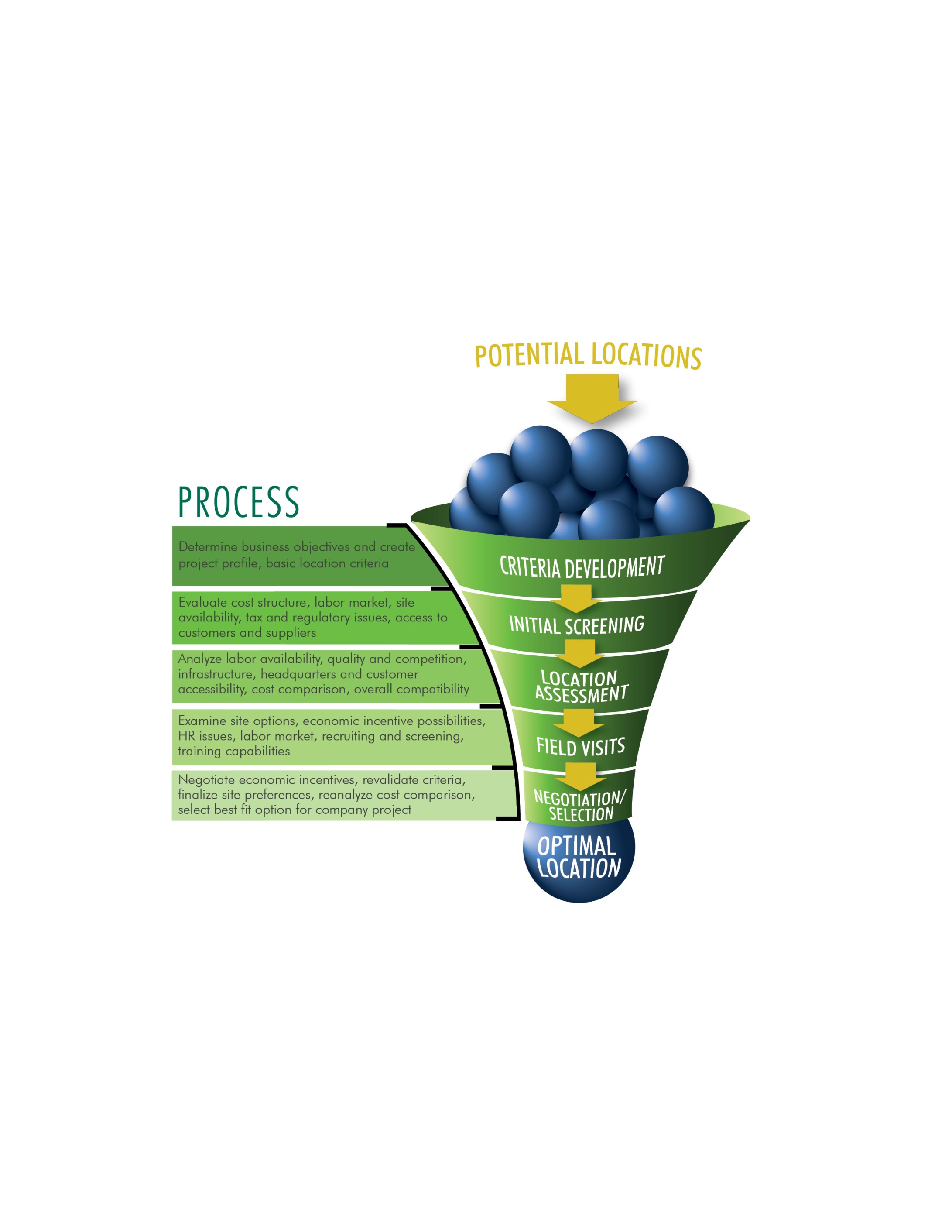 Strategic Location Analysis
Primary Drivers
Workforce
Economic Incentives
Cost
Quality of Life
Accessibility
Operating Environment
Business Trends
Increased Competition
(Domestic & Global)
Supply chain pressures
Off-shoring / near-shoring
Pressures on Profitability
Need for Flexibility
Corporate Downsizing
Closures and Lay-offs
Impact On Our Communities
Pressure to Retain existing businesses
Intense competition for fewer project opportunities
Increased scrutiny by investors, partners, and elected officials (… and media!)
Sangster’s TOP TEN List
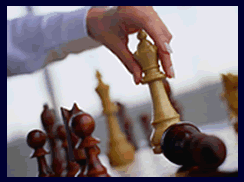 Best Practices to Help Position Your Region/Community to Compete
Sangster’s TOP TEN List
10. Don’t pretend to be something that you aren’t
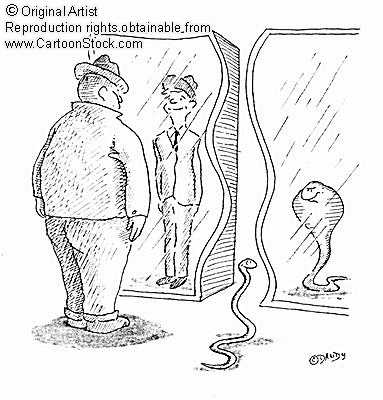 Align local and regional strengths and assets with economic development vision and strategies
 Quality jobs mean different things to different communities
 What do you want to be when you grow up?
Sangster’s TOP TEN List
9. If you don’t know where you’re going, it’s pretty hard to get there
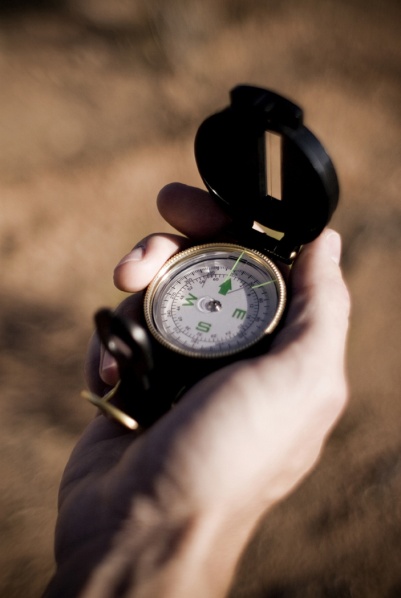 It’s critical to establish public policies to support your economic development vision
Transportation
Infrastructure
Education
Culture
Perceptions ARE reality- especially negative ones
Sangster’s TOP TEN List
7. We’re different- we promise!
Quality of life is NOT a major differentiator
You MUST be able to communicate what differentiates you from your competition
Why Your Community?
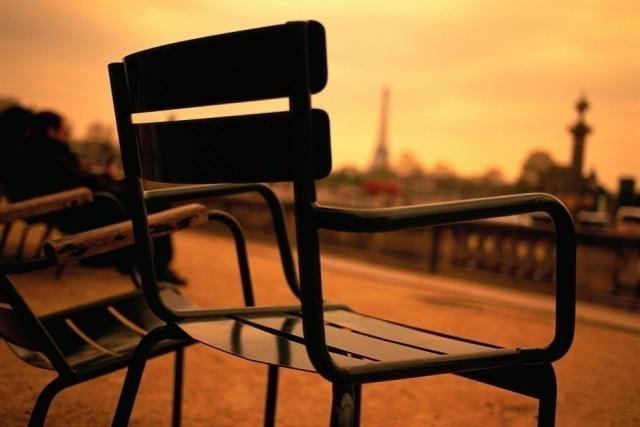 Sangster’s TOP TEN List
What is “quality of life” anyway?
Economy rich and diverse enough to provide opportunities for two professional households
Strong K-12 educational opportunities
Environment where housing and income are in equilibrium
Trip to work is a manageable commute
Communities that welcome diversity
Sangster’s TOP TEN List
6. All for one and one for all
(There’s no “I” in team)
Take a regional approach to marketing and promoting your community
The regional organization is MY FRIEND
Everyone wins when the region wins – sounds trite, but it’s true
Sangster’s TOP TEN List
5. If you want to win, you have to have quality players on the team
Assemble a strong team/network of public and private sector members that are advocates for your mission
Engage the team in every aspect of your plan
Strategic planning
Trade missions
Community visits with prospects
“FAM” trips
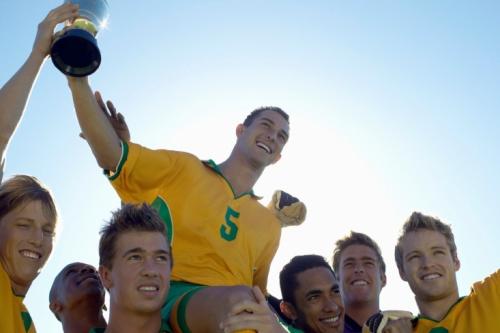 Sangster’s TOP TEN List
4. Show the love
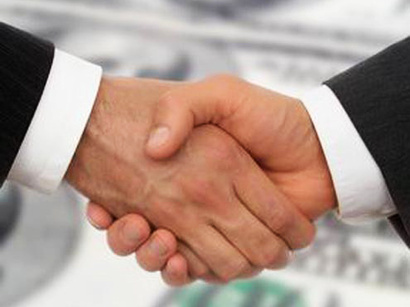 Invest in building and maintaining relationships with prospects and those who influence and source projects
Target strategic relationships – everyone has limited resources
Face time is important – building trust and credibility
Get decision-makers to your community
Sangster’s TOP TEN List
3. We’re ONE big, happy family
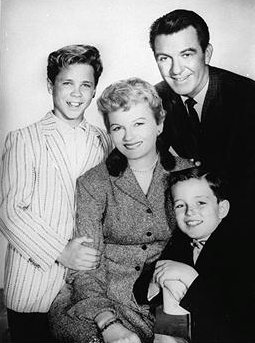 LEADS, LEADS, LEADS
Take a seamless and integrated approach when coordinating project resources
Regional
Local
State 
Utilities
With compressed process and decision times, coordination is critical – can be a filter
Sangster’s TOP TEN List
2. Good information can put you on the map
Invest in developing a superior website
Easy to navigate
Current & accurate information
Maps & visuals
Detailed contact info (who to call)
Personal touch – high level of response with current information
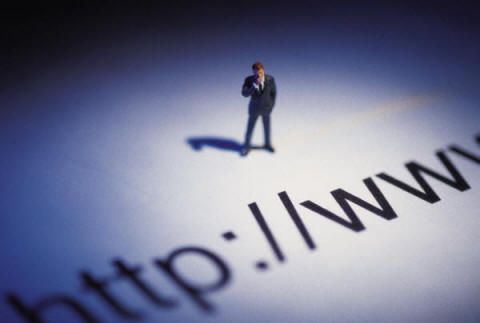 Sangster’s TOP TEN List
TOOLS IN THE TOOLBOX - INCENTIVES
ICING ON THE “CAKE” – TIP THE SCALES
Is There A Gap?
What Will Make A Difference?
Grants
Permitting/Tax Abatements
Be Creative – unique to the project/company
What Will It Take to “close the deal”?
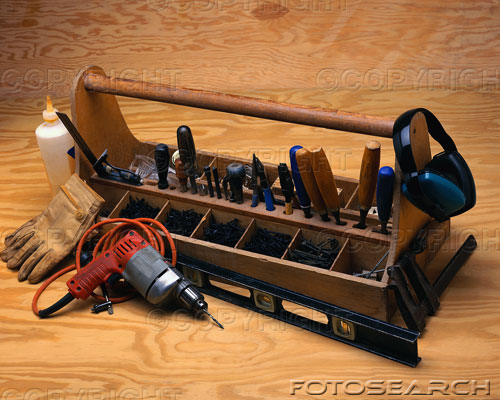 GOOD,  BETTER, BEST…NEVER LET IT REST, UNTIL THE GOOD IS BETTER AND THE BETTER IS BEST!!!
MY MOM
QUESTIONS?